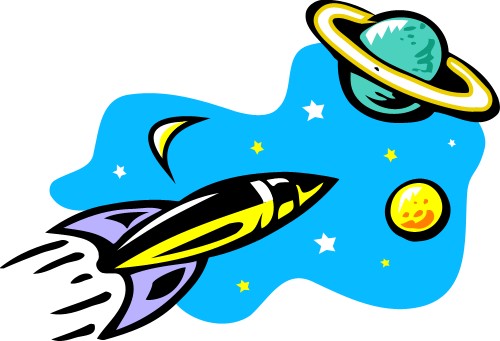 Паспорт видовой точки экологической тропинки ГБОУ СОШ №1 г.о. Чапаевск Самарской области СП «Детский сад № 8 «Тополёк»
Название видового объекта
Центр
 «Этот загадочный мир»
Средняя  группа «Колокольчик»
Воспитатель: Воровкина Вера Васильевна
Цель: заложить основы естественно – научных представлений о космосе, Вселенной, Солнечной системе.
Задачи: 
 Закреплять знания детей о том, что мы живем на планете Земля;
Вызвать интерес к планете, на которой мы живем, желание узнать больше о её месте в космосе;
Познакомить детей с другими планетами, звёздами, созвездиями;
Расширять представления о космических полётах;
Сформировать представления детей о роли человека в изучении и освоении космоса;
Закреплять знания детей о том, что первым космонавтом был гражданин России – Ю.Гагарин;
 Подвести  к пониманию того, что космонавтом 
может быть только здоровый, образованный, 
настойчивый и бесстрашный человек;
Воспитывать в детях чувство гордости за свою 
страну и достижения учёных и космонавтов.
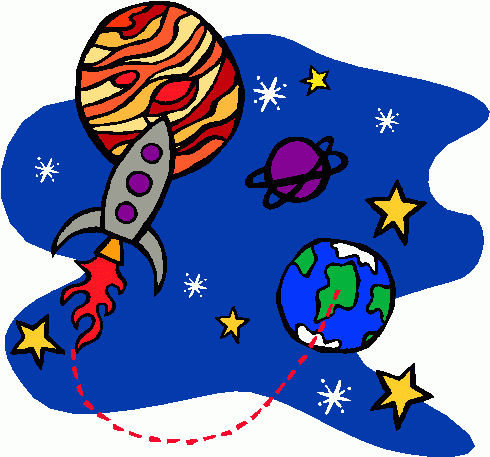 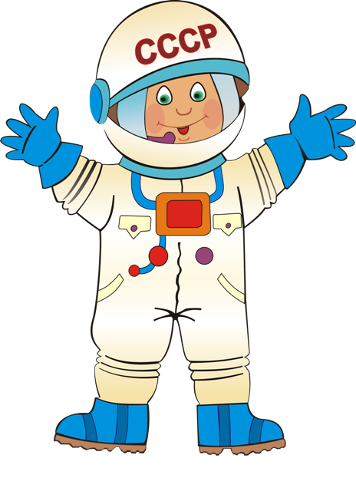 Объекты видовой точки
 Хозяйка кукла – космонавт Астра;
Кукла – марсианка;
Игрушки – собачки «Белка и Стрелка»;
Настольные игры: «Конструктор «Космос», «Земля и солнечная система»;
Летающие тарелки;
Космодром: две большие ракеты, семь среднего размера;
Два шлема;
Тюбики с «едой» для космонавтов;
Инструменты для ремонта ракет;
Макет «На луне»;
Макет ракеты «Лунтик;
Космические костюмы;
Книги «Астрономия и космос», «Расскажите детям о космосе», «Люди и звёзды»;
Альбомы «Этот загадочный мир», «Это интересно», «Первый космонавт», «Герои космоса»;
На стене: иллюстрации о космосе, иллюстрации планет Солнечной системы, плакаты «Дружат Земля и Луна»;
На потолке: звёздное небо, облака, ракета

Все объекты используются для:
Развития способности видеть многообразие мира в системе взаимосвязей и взаимозависимостей во Вселенной, солнечной системы;
Развитие собственного познавательного опыта в обобщенном виде с помощью наглядных средств (символов, условных заместителей, моделей);
Поддержания и развития в  детях интереса к миру взрослых и их разнообразной деятельности;
Пополнения знаний детей историческим содержанием о событиях и фактах развития астрономами и космонавтики;
Развития интереса к научному познанию социальной действительности, любознательности.
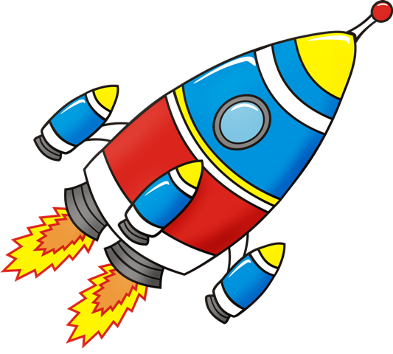 Формы и методы работы с детьми:
Проект «Если бы я был космонавтом»;
Познавательные беседы: «Земля – какая она?», «Планеты Солнечной системы», «Неизвестная Вселенная»;
Досуги «Солнечный круг», «Земля – наш дом родной» (экология), «Большое космическое путешествие» (спортив);
«космический» спортивный семейный праздник;
Чтение стихов, рассказов, сказок «Летит корабль», «Ракета», «Космонавт», «На космической орбите», «Первый в космосе», Грустная история Найденыша», «Шаги над планетой», «Человек вышел в космическое пространство», «Как Солнце и Луна друг к другу в гости ходили»;
Загадывание загадок;
Экспериментирование «Почему всё падает на Землю?»
Наблюдения;
Дидактические игры «Звёзды на небе», «Найди лишнее», «Когда это бывает?», «Какое время года?», «Сложи по порядку», «Чего не стало?»;
Сюжетно – ролевые игры «Исследователи новой планеты», «Полёт в космос», «Космодром»;
Игры на развитие мелкой моторики;
Развлечение «Юные космонавты»;
Подвижные игры «Планеты, стройся!», «Космонавты».
Приложение:
Конспекты НОД по познавательному развитию: «Уроки звездочёт», «Луна – спутник Земли», «Звезда по имени Солнце», «Звёздные загадки»;
Конспекты НОД по физическому развитию: «Мы – юные космонавты», «Строим космические корабли», «Путешествие к звезде Спорта»;
Конспекты НОД по художественно – эстетическому развитию: «Звёздная фантазия» (рисование, аппликация, метод отпечатывания);»Далёкие звезды» (рисование – набрызгивание); «Загадочные планеты» (рисование – оттиск смятой бумагой);
Конспект НОД по конструированию: «Космический корабль»;
Творческие детские работы: «Звёздное небо», «Смешные человеки», «Ракета и космонавт».
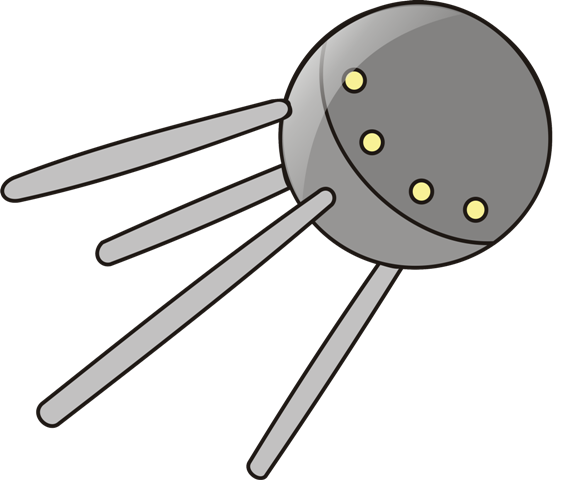 «Звёзды на небе,
А мы на Земле.
Да здравствует счастье всегда и везде!»
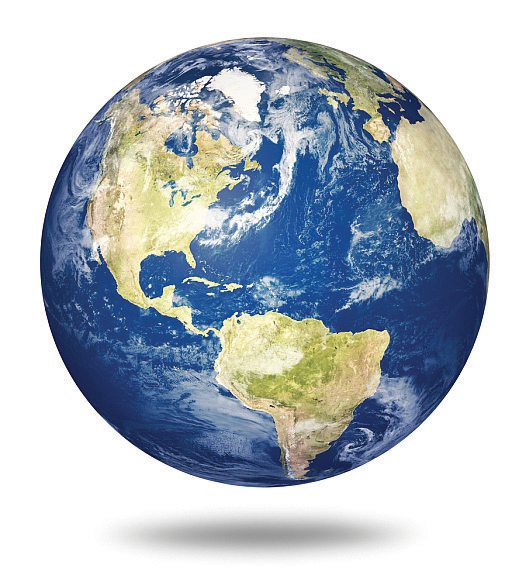 «Планета Земля»
«Если одна планета – сад
В этом космосе холодном.
Только здесь леса шумят,
Птиц скликая перелётных, 
Лишь на ней одной цветут
Ландыши в траве зеленой,
И стрекозы только тут.
В речку смотрят удивленно…
Береги свою планету – 
Ведь другой, похожей, нету!»